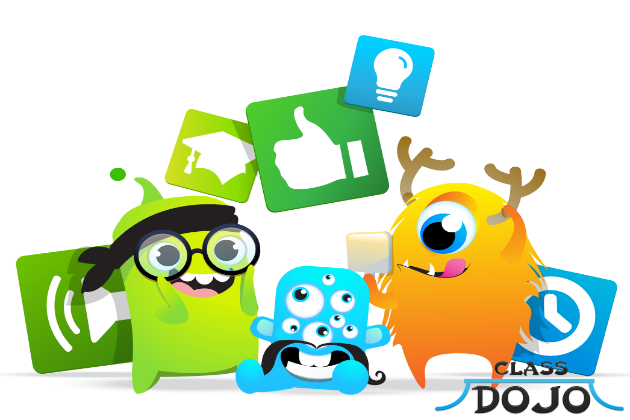 ClassDojo kao motivacijau nastavi
Ljiljana Inkret-Martinčević, OŠ Breznički Hum, II. OŠ Varaždin
[Speaker Notes: Rad s novim aplikacijama  nastavu čini drugačijom, zanimljivijom, zabavnijom a učenici su aktivniji u nastavnom procesu.]
http://ClassDojo.com
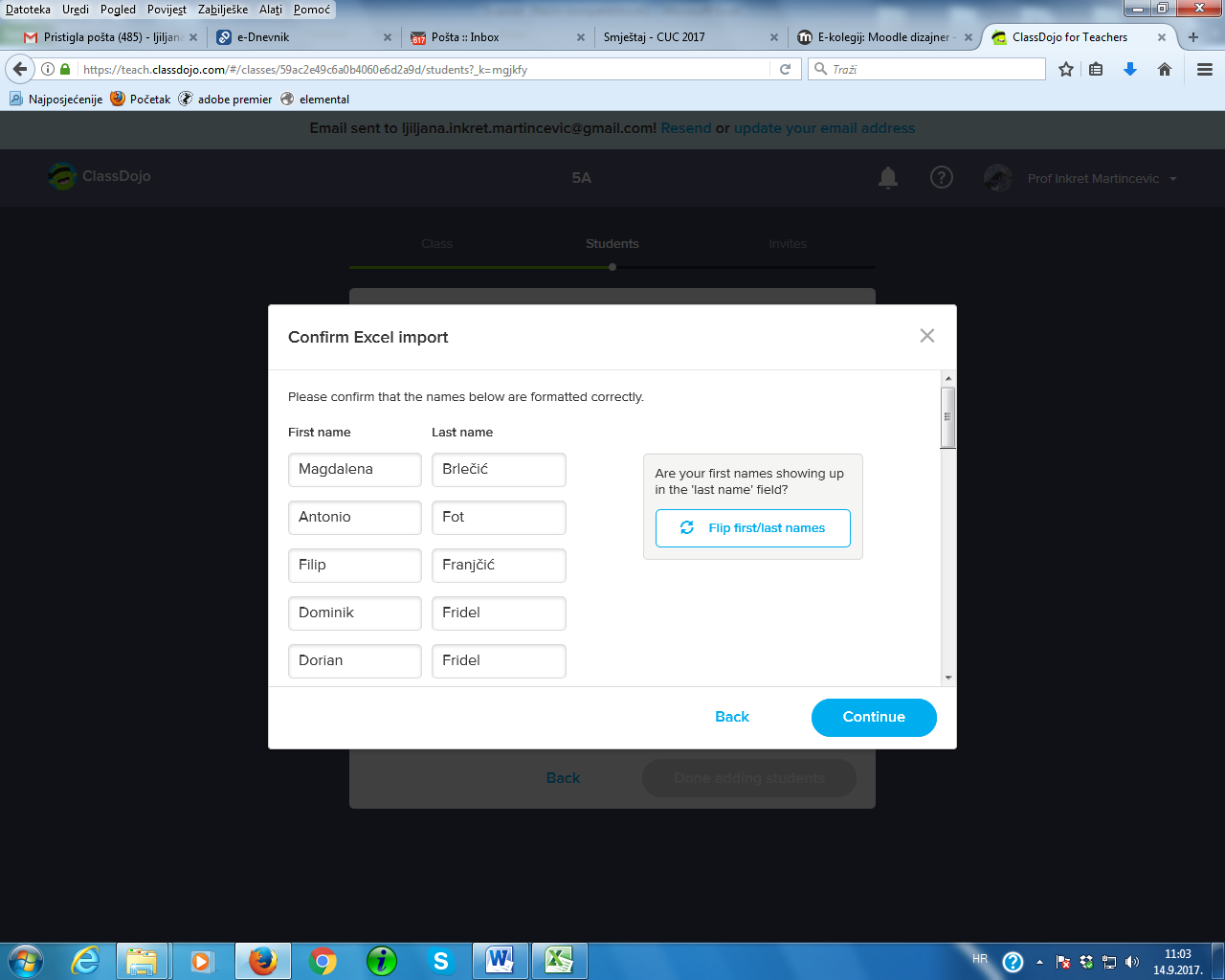 korisnički račun
kreirati razrede (dodati učenike)
[Speaker Notes: Za rad s aplikacijom potrebno je izraditi korisnički račun.
Alat nudi korisničke račune: Učitelj, učenik (student), roditelji
Učenike dodati – ručni unos, popis učenika (tablica)]
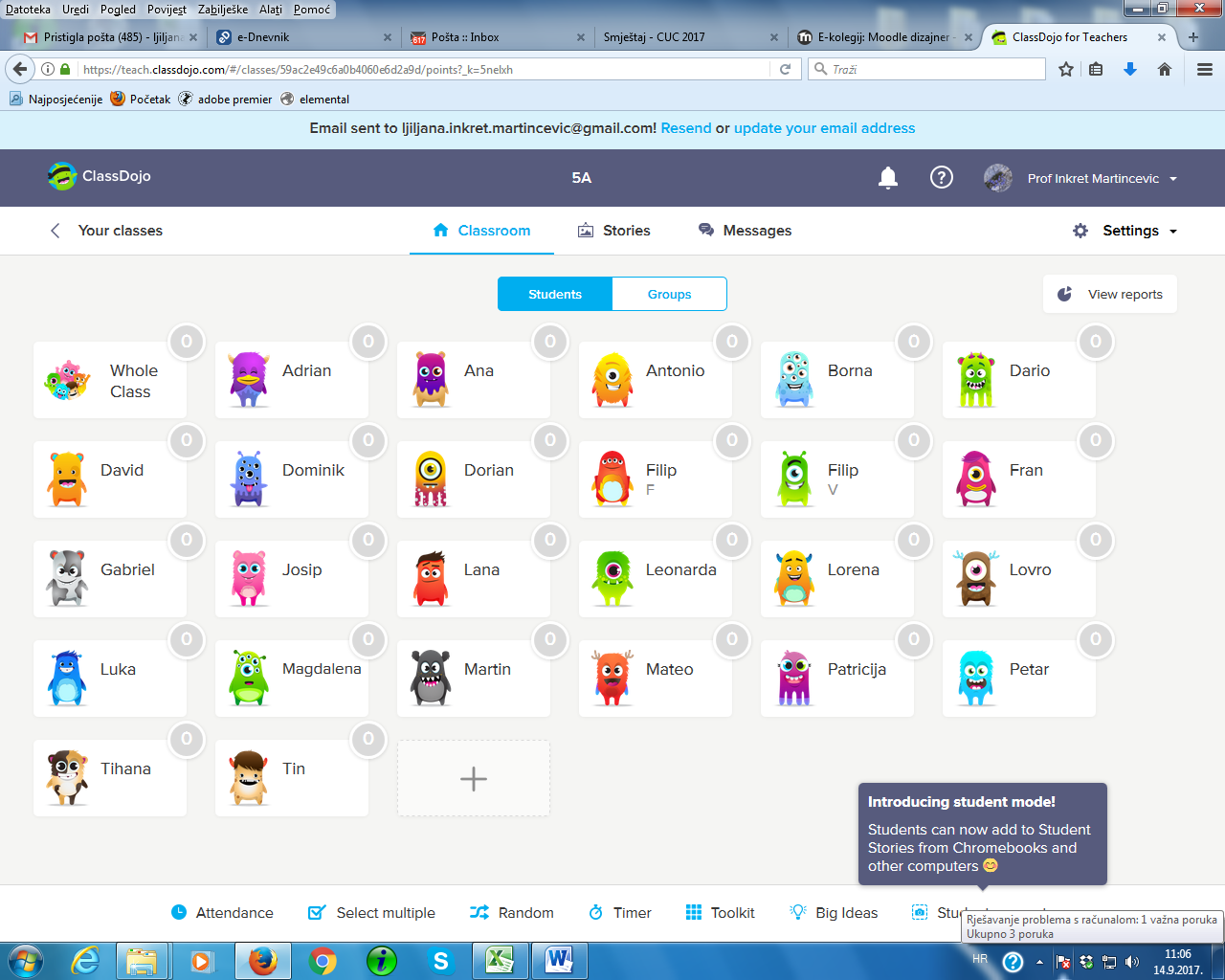 uređivanje  razreda (avatari, popis učenika)
[Speaker Notes: Svakom učeniku automatski se dodaje avatar koji prikazuje svakog pojedinog učenika a samu aplikaciju čini dodatno zanimljivijom. 
Popis učenika – ime ili prezime 
Uređivanje razreda – pozitivni i negativni elementi]
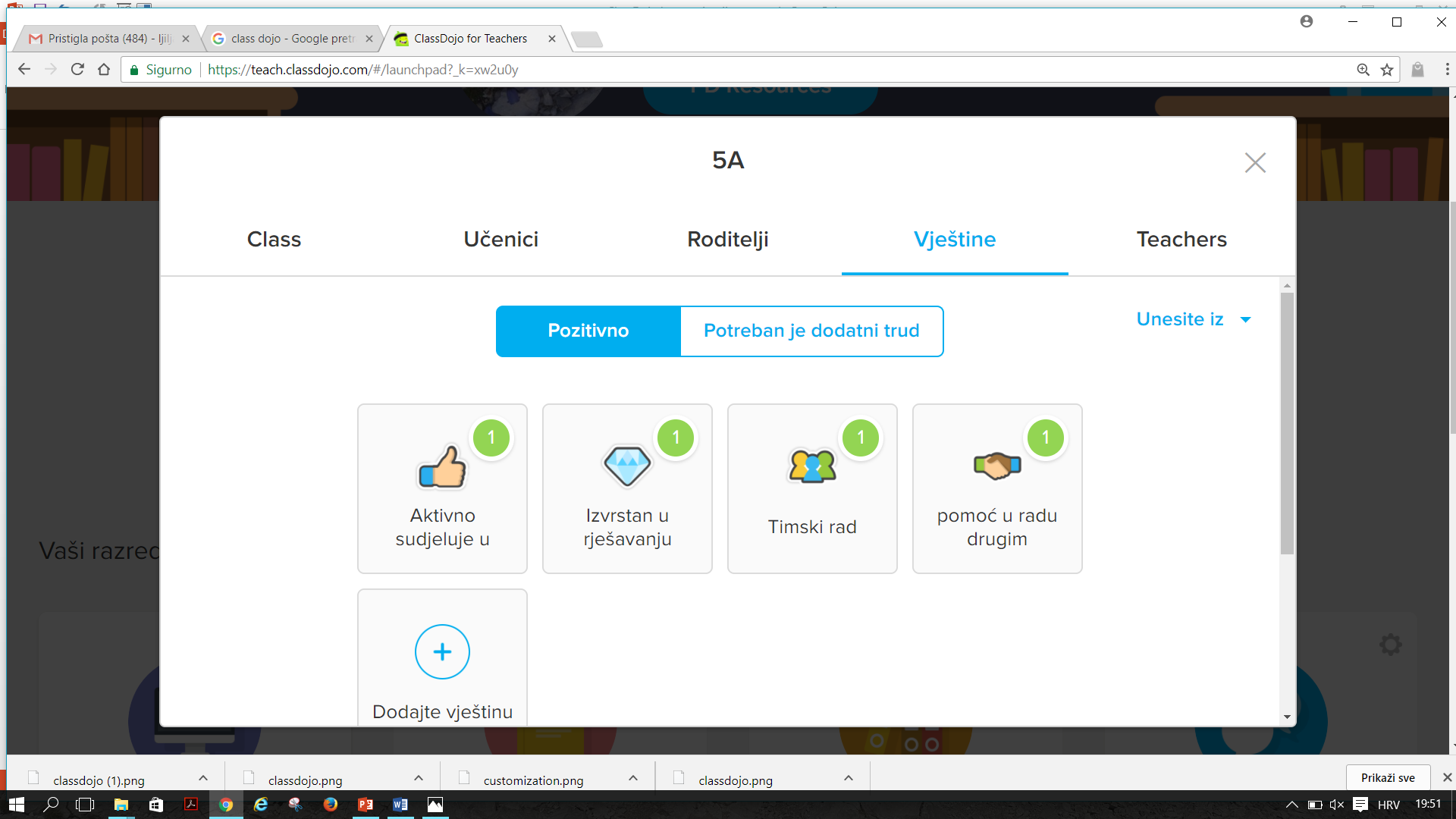 uređivanje  razreda - pozitivni elementi praćenja nastave
[Speaker Notes: -za svaki element praćenja nastave dodati bodove i ikonu koji taj element nosi]
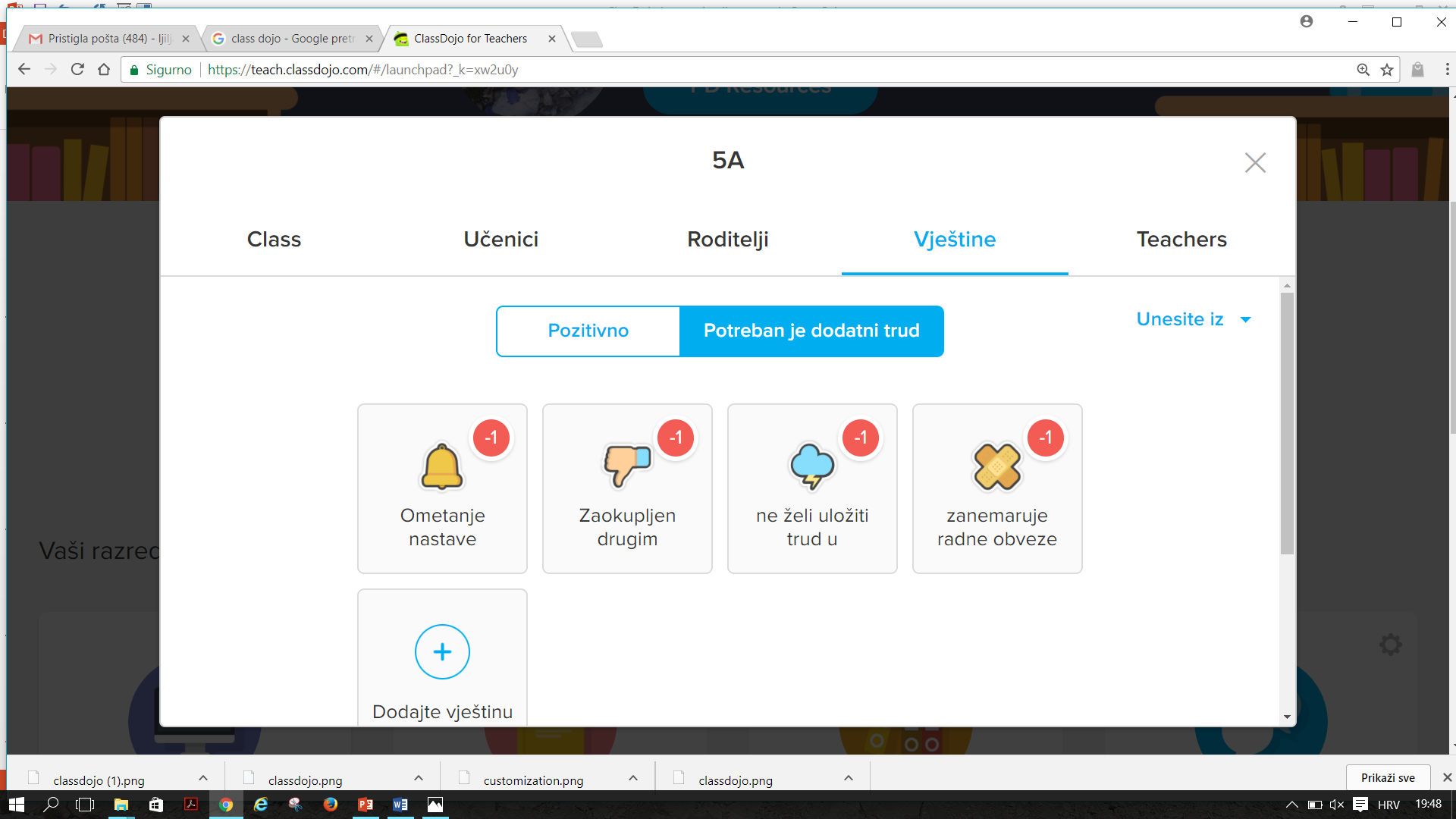 negativni elementi praćenja nastave
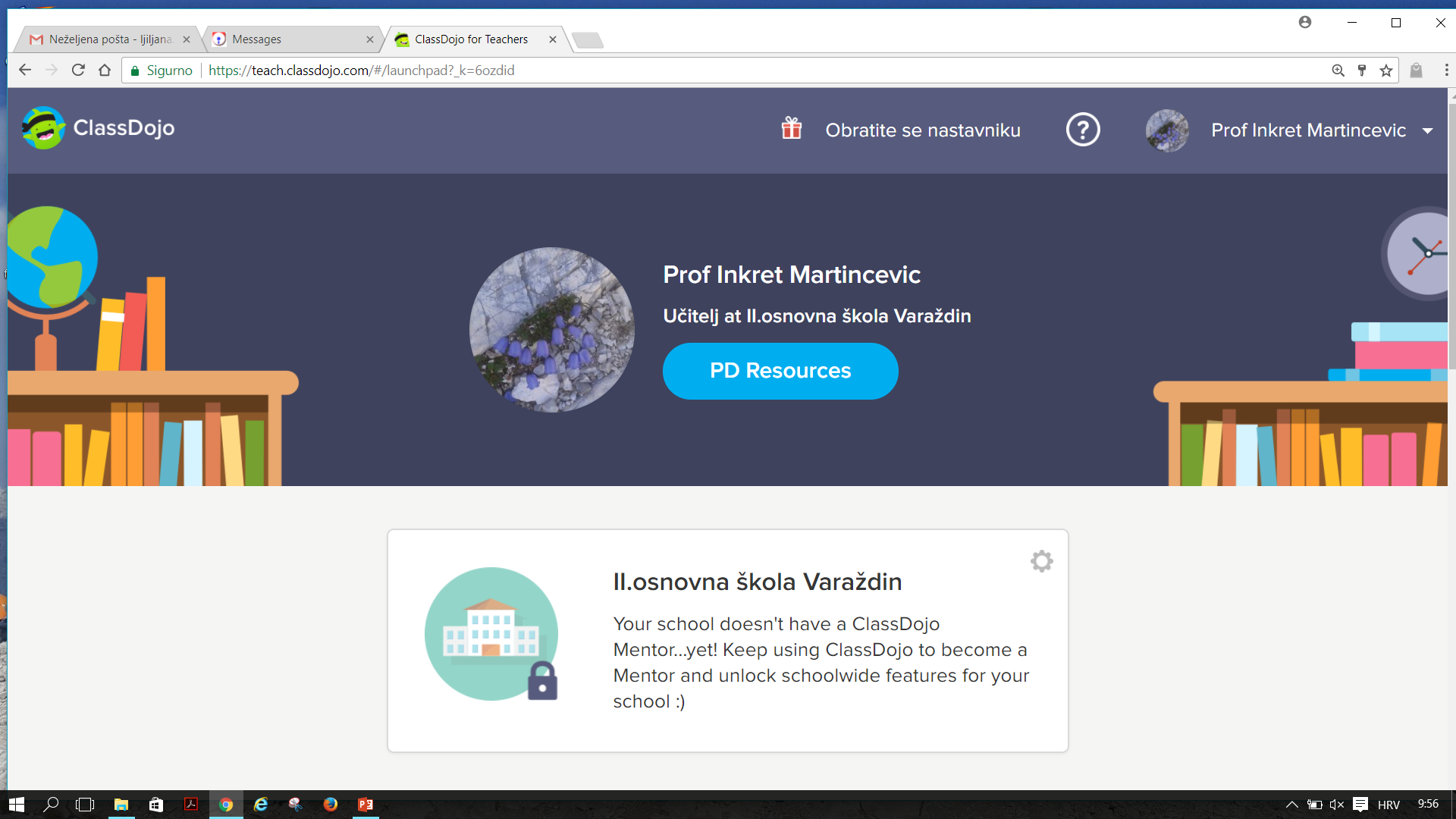 promjena škole
[Speaker Notes: -u aplikaciji je moguća  promjena škole – definirati  razrede, učenike u drugoj školi]
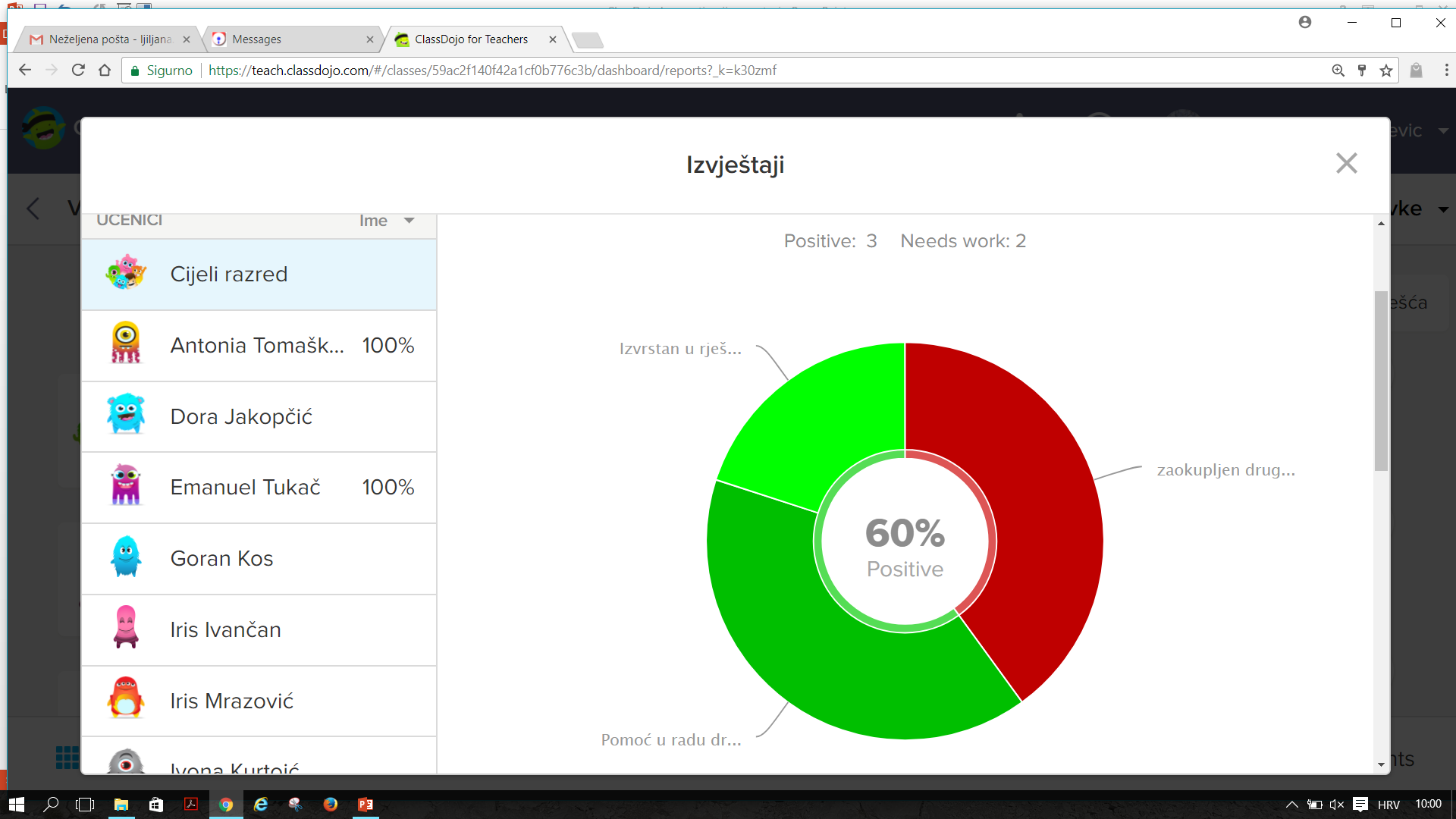 pregled izvještaja za razred – dnevni, tjedni, mjesečni
[Speaker Notes: Možemo dodati prilagođeni datumski raspon za izvješća, za cijeli period korištenja alata (cijela školska godina)
Alat bilježi i generira podatke o ponašanju učenika koje učitelji mogu podijeliti s roditeljima i sa drugim učiteljima u školi.]
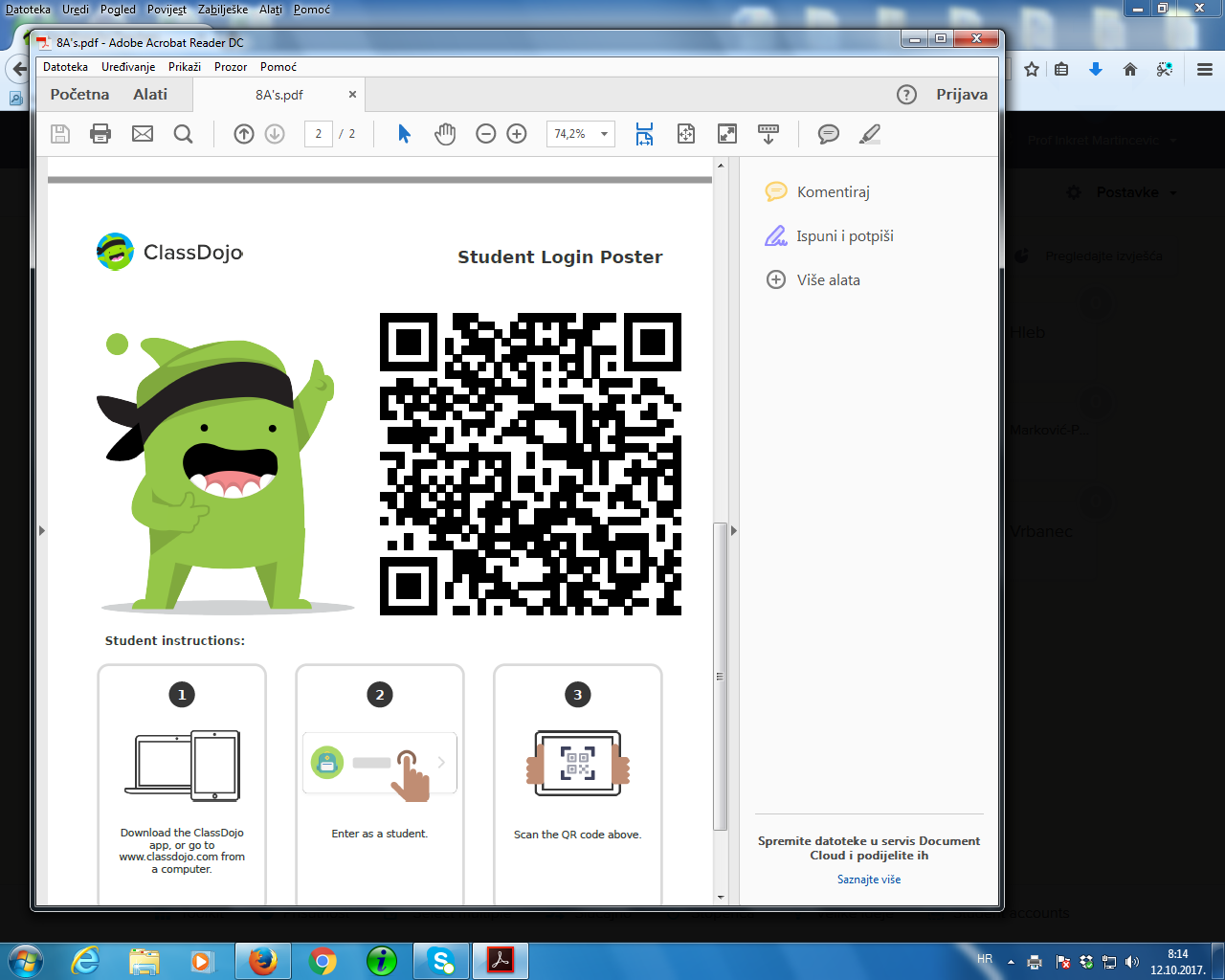 uređivanje razreda 
ispis postera i  QR koda
[Speaker Notes: -uređivanje razreda – učenici instaliraju aplikaciju na svoje mobitele, tablete, prijavljuju se kao student (učenik) 
                                 - slikaju QR kod  svoji uređajima koji se nalaze na panou informatičke učione (pristup aplikaciji), 
                                 - učenici mogu promijeniti avatara]
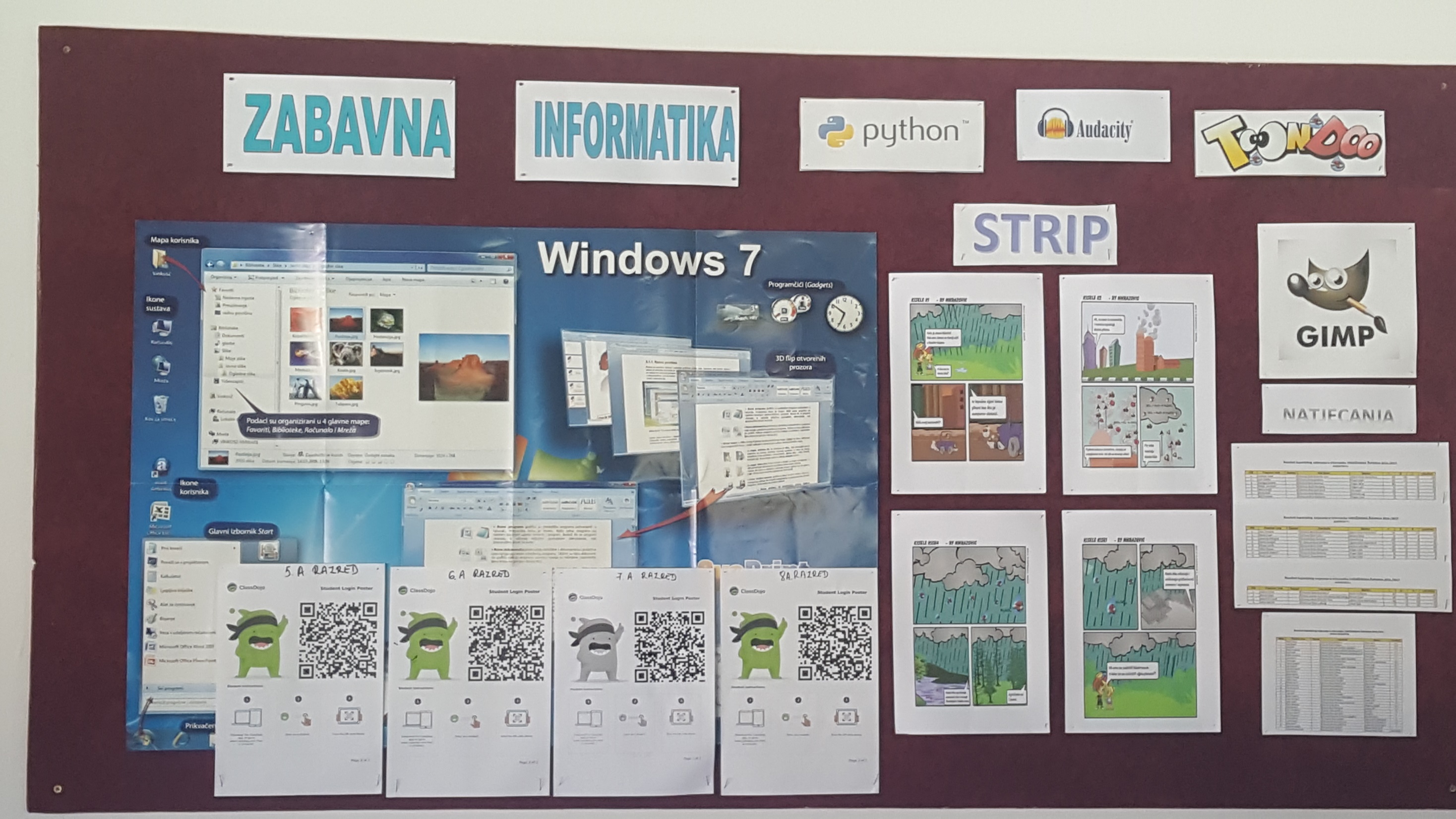 [Speaker Notes: Pano s QR kodovima za učenike – prijava u aplikaciju]
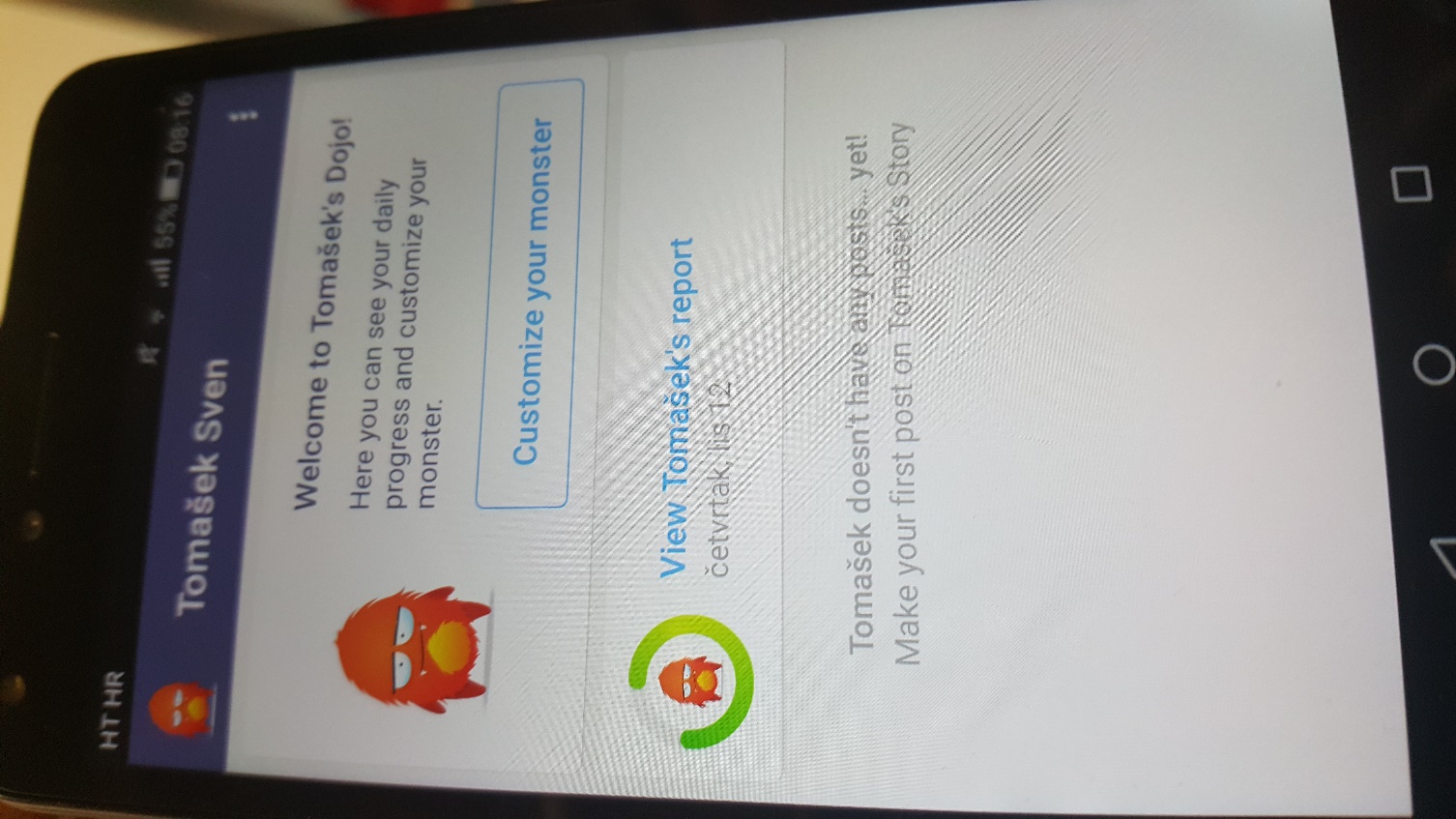 Učenički račun- pametni telefon
[Speaker Notes: Račun – učenik, vidi samo svoj račun (svoje aktivnosti)]
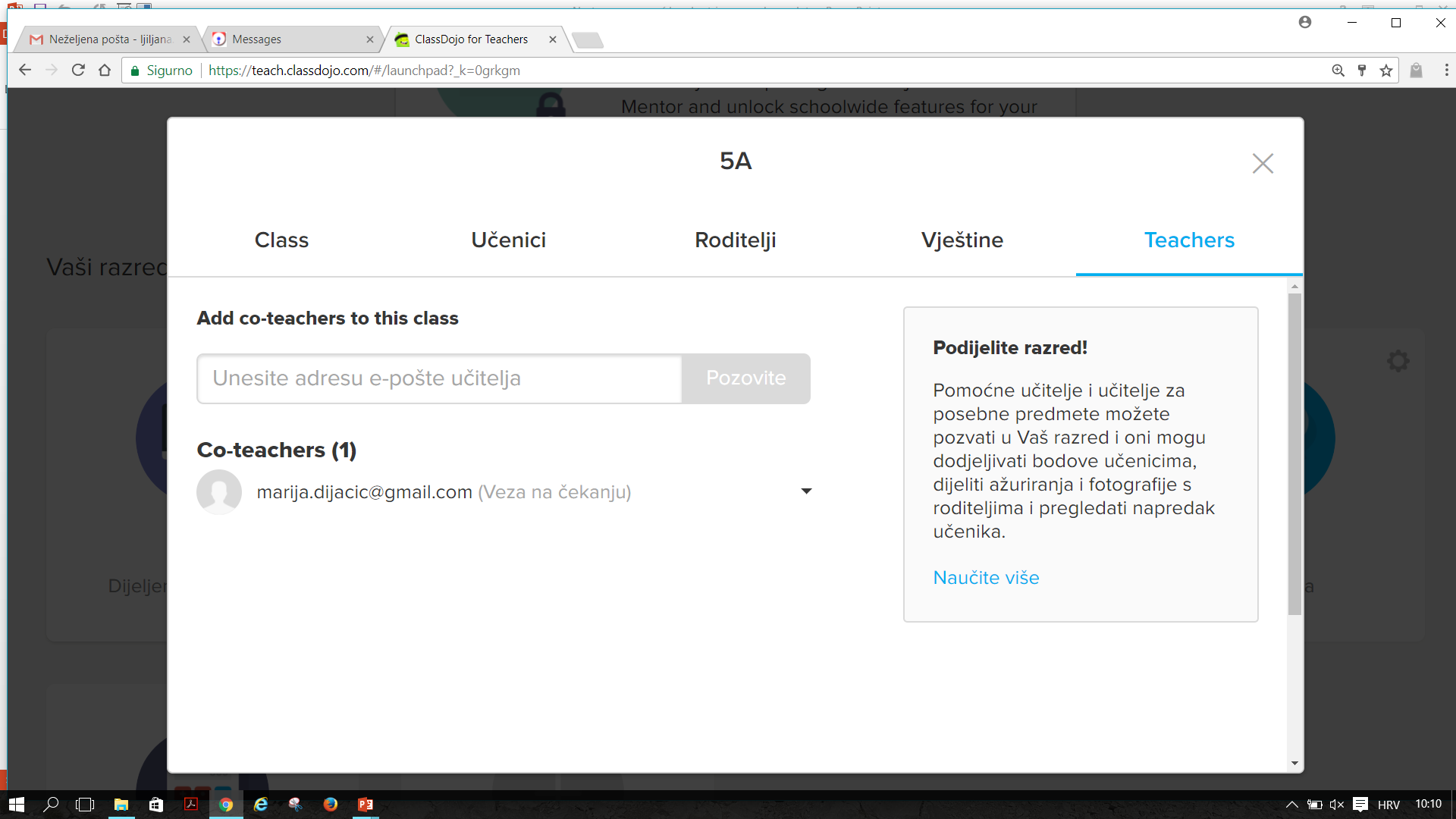 druge učitelje možemo pridružiti za rad s aplikacijom u naše razrede
[Speaker Notes: učitelji mogu dodjeljivati bodove učenicima, dijeliti ažuriranja i fotografije s roditeljima i pratiti  napredak  učenika 
slanje pozivnica]
Toolkit 

upravljanje      učionicom, dodavanje učenika u skupine
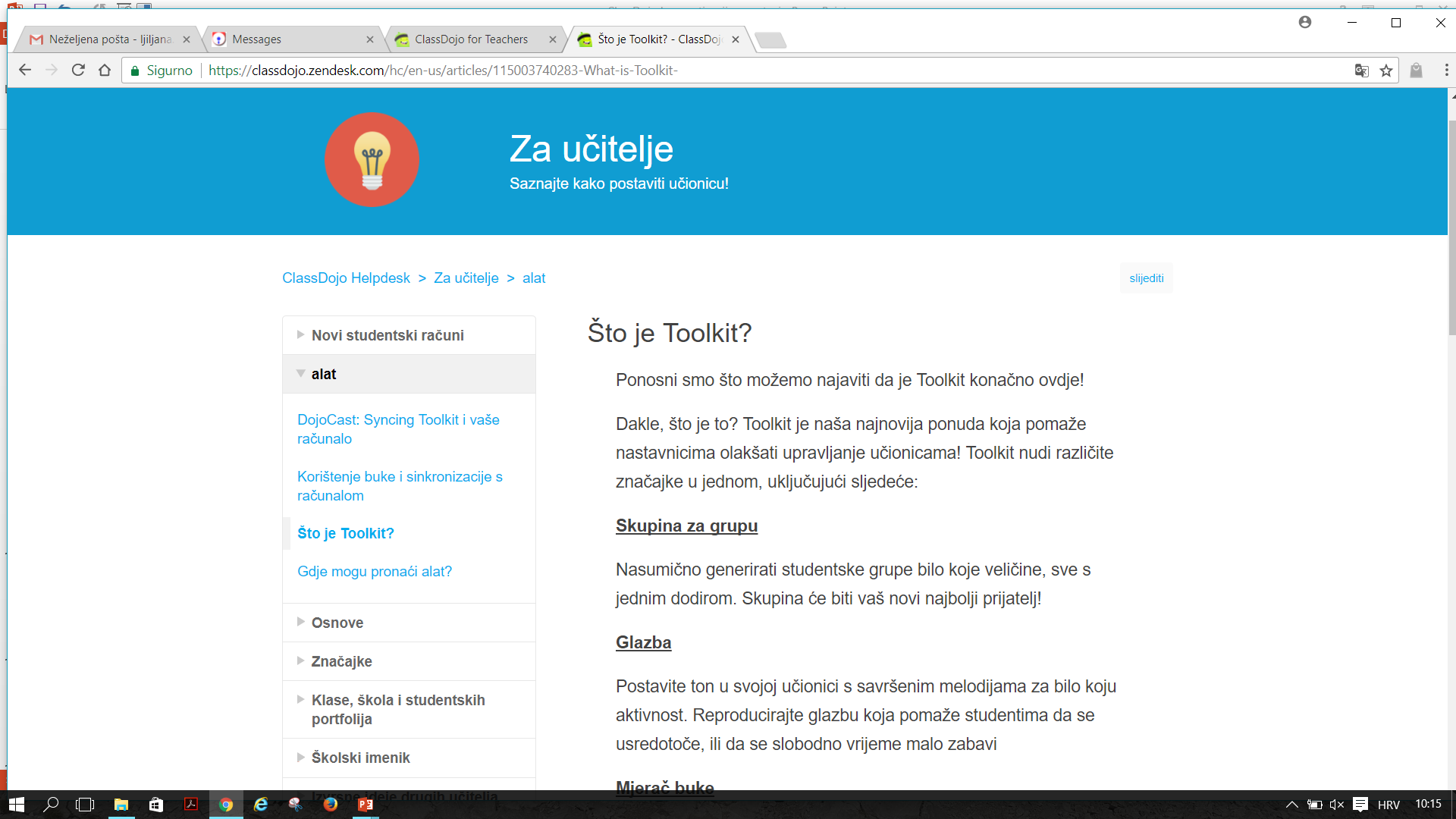 [Speaker Notes: Toolkit – alat unutar ClassDojo]
Toolkit
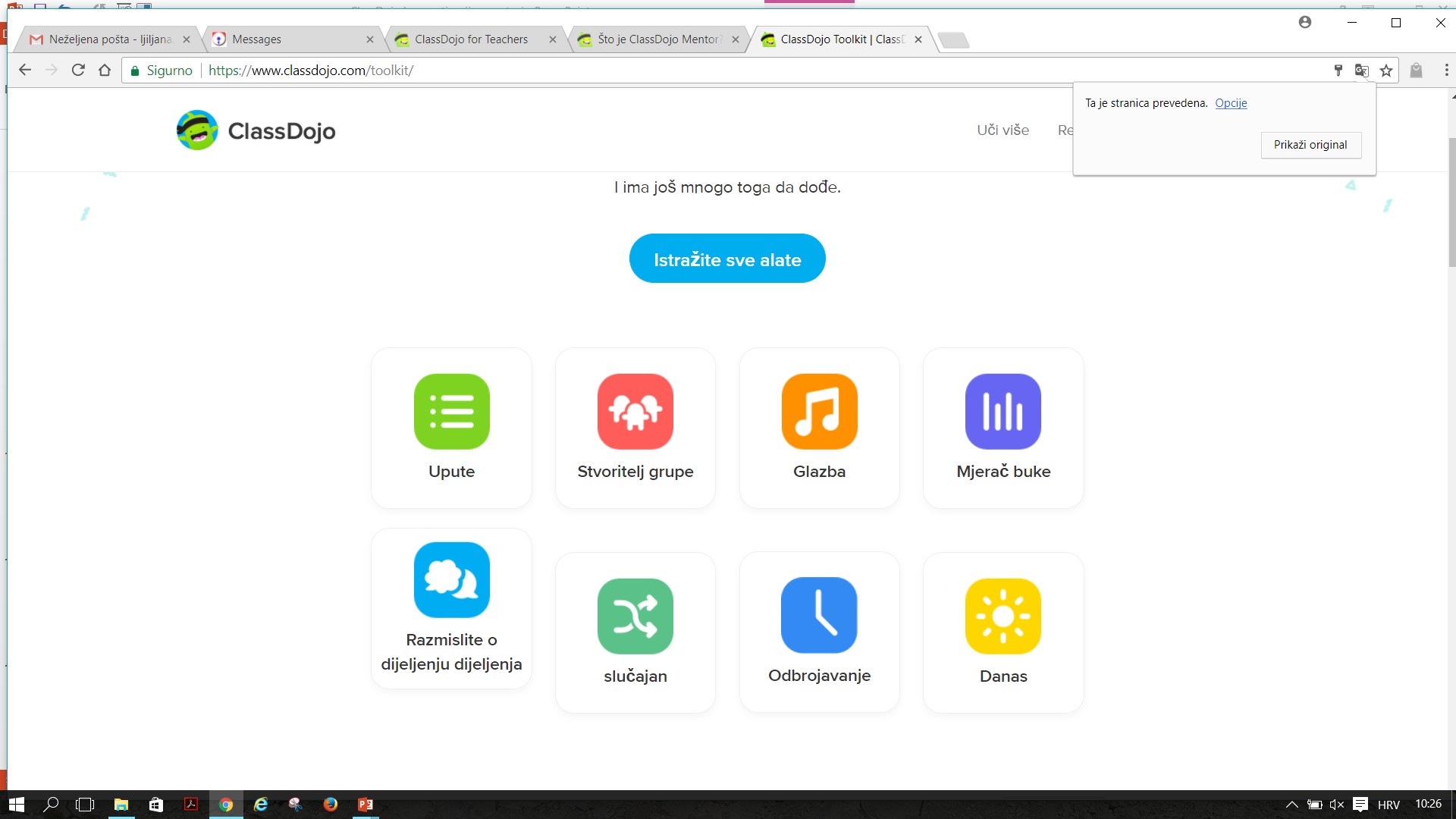 reproduciranje glazbe koja pomaže učenicima da se bolje usredotoče na rad (projektna nastava)
štoperica (kvizovi) 
snimanje zvuka, videa, slika
slanje poruka svim roditeljima 
slanje poruka dobrodošlice
[Speaker Notes: Alat nam omogućava bržu i bolju komunikaciju s učenicima i njihovim roditeljima, 
učenici se bolje osjećaju kada pročitaju poruku dobrodošlice]
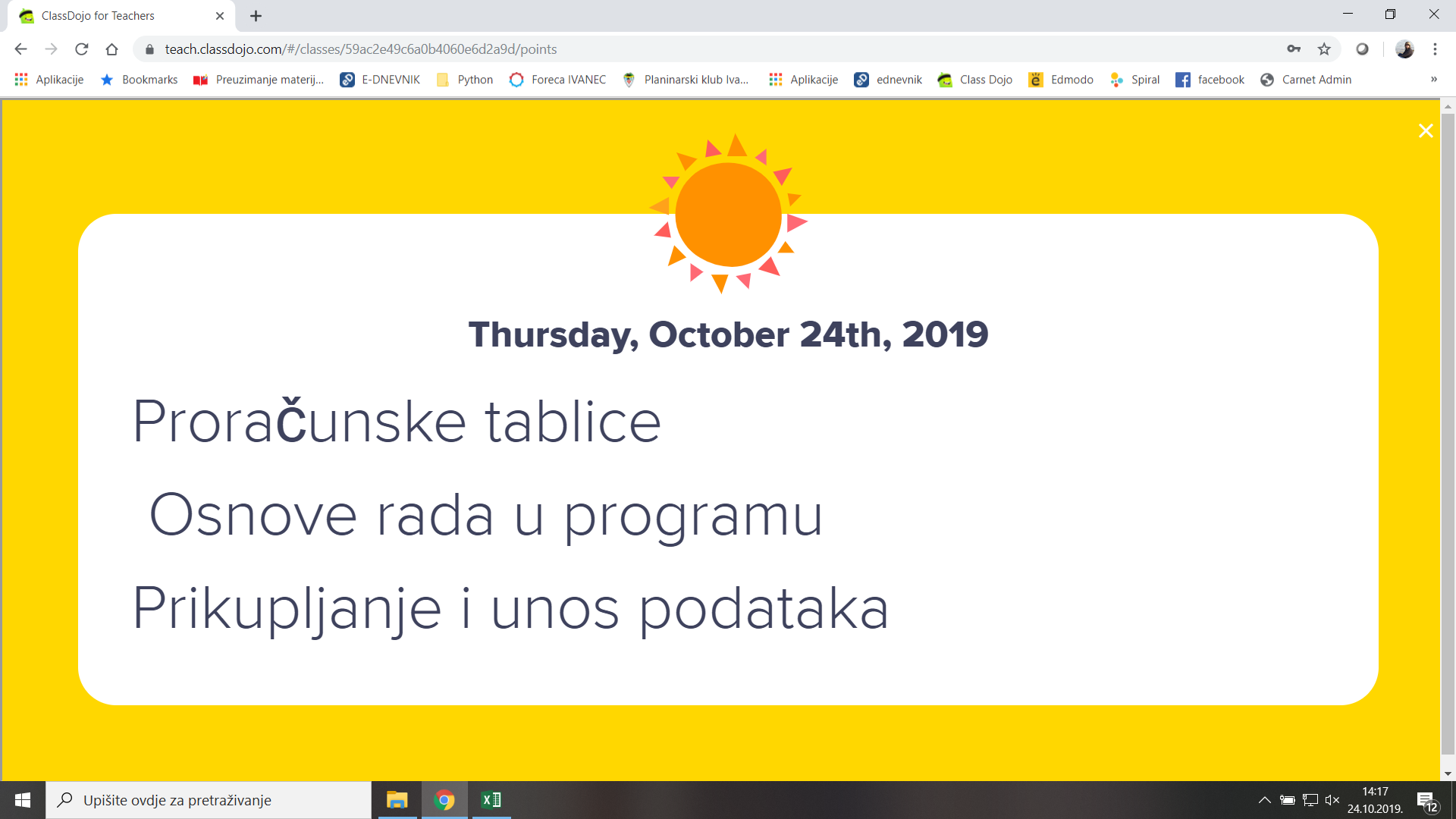 eportfolio
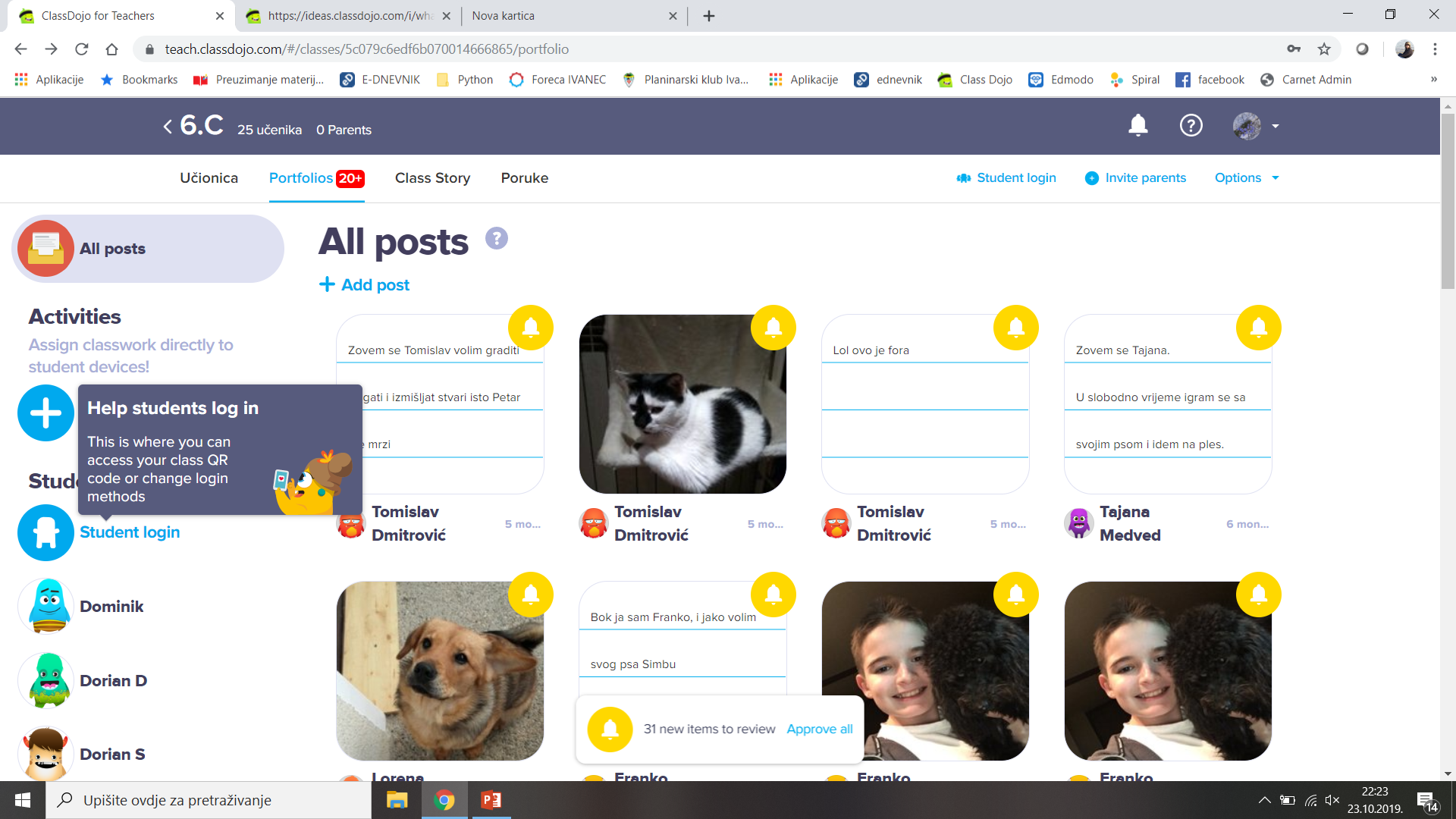 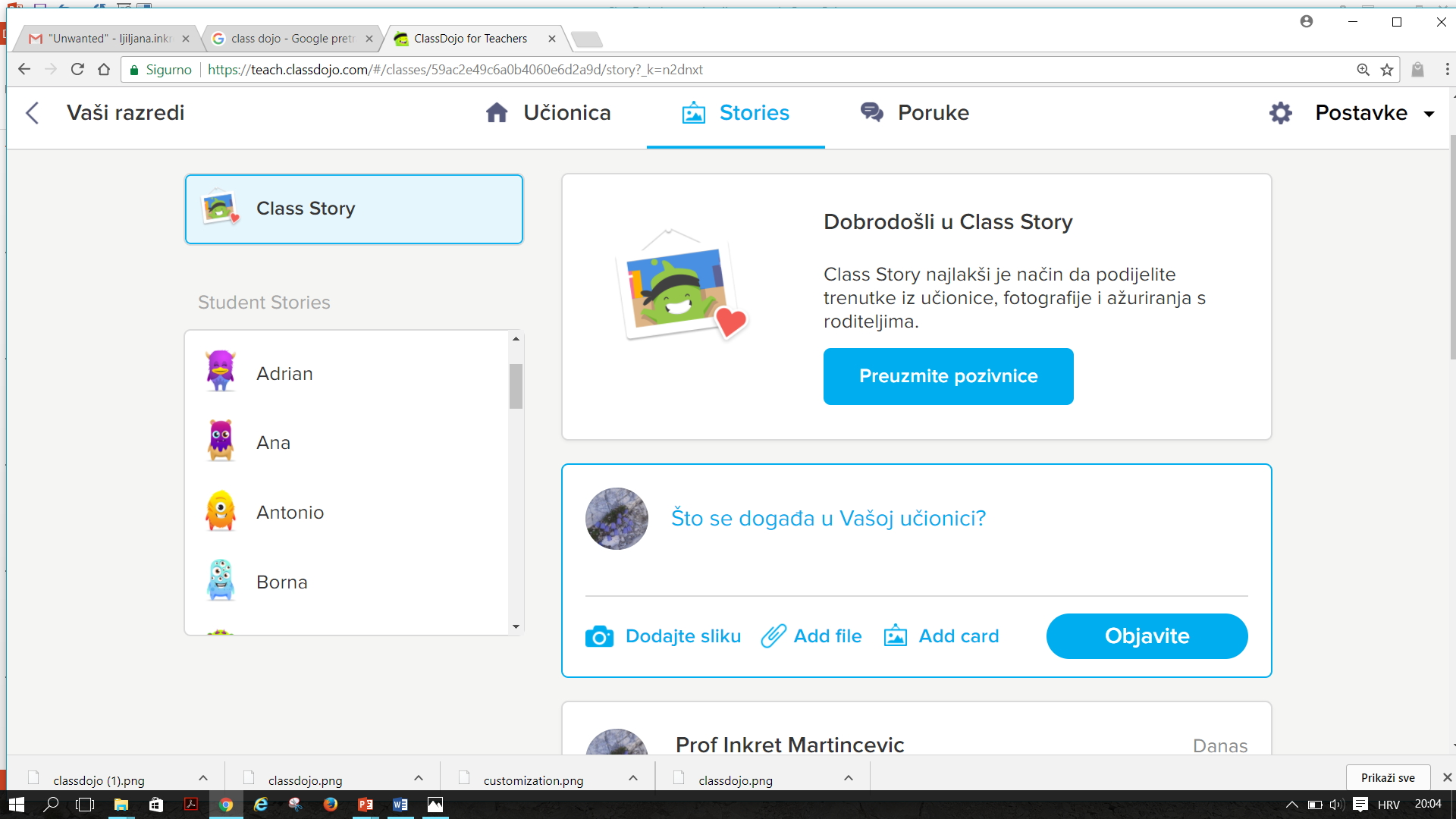 Class Story - dijeljenje sadržaja, slika, videa s nastave
                    - suradnja s roditeljima (radionice)
ClassDojo mentor
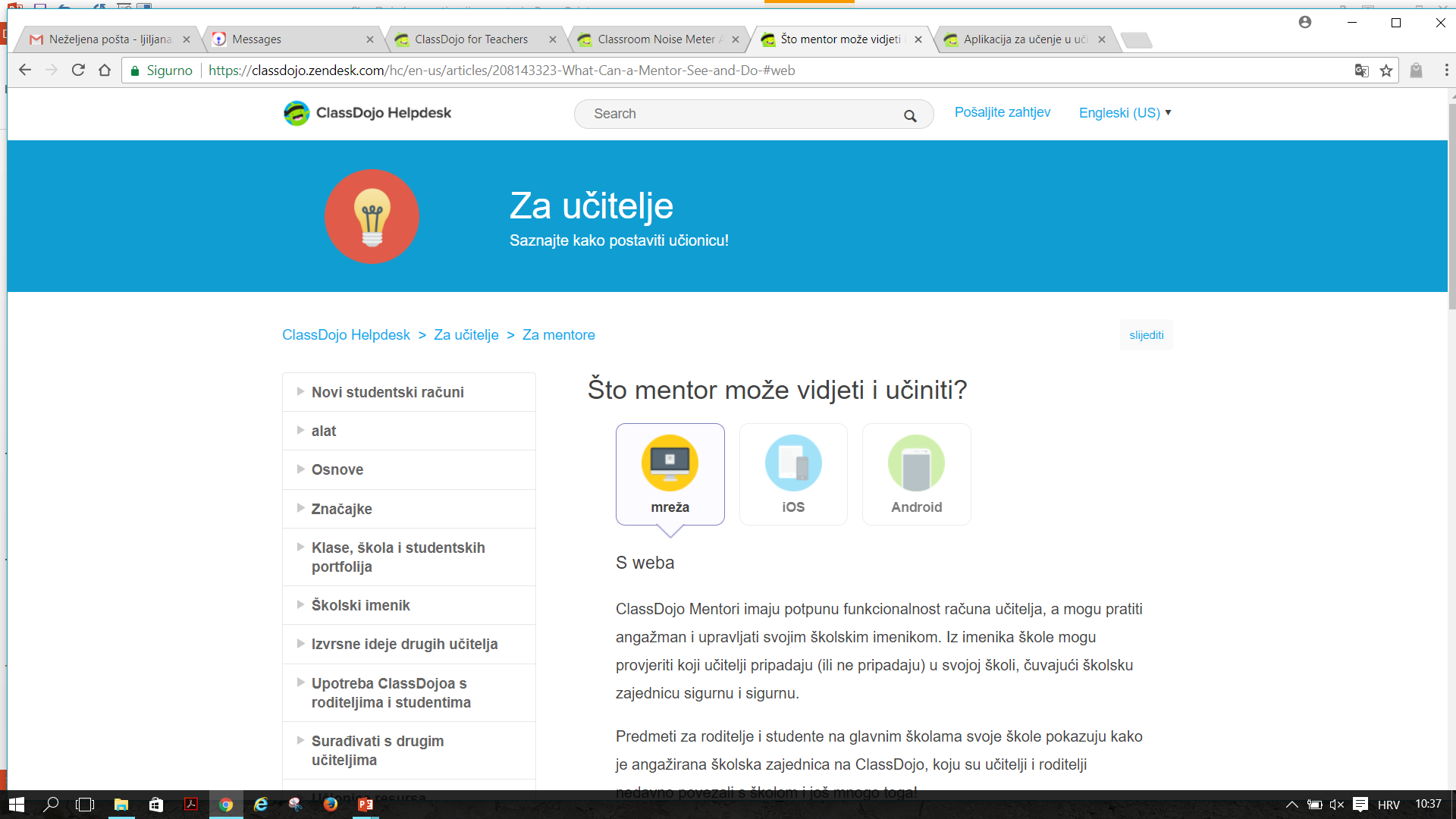 član ClassDojo tima
rad s ostalim učiteljima u školi
pomoć s alatom
komuniciranje s ostalim učiteljima
[Speaker Notes: Ambasador ClassDojo – broj je ograničen na ClassDojo mentore, 
sposobnost vođenja profesionalnog razvoja aplikacije unutar svoje škole]
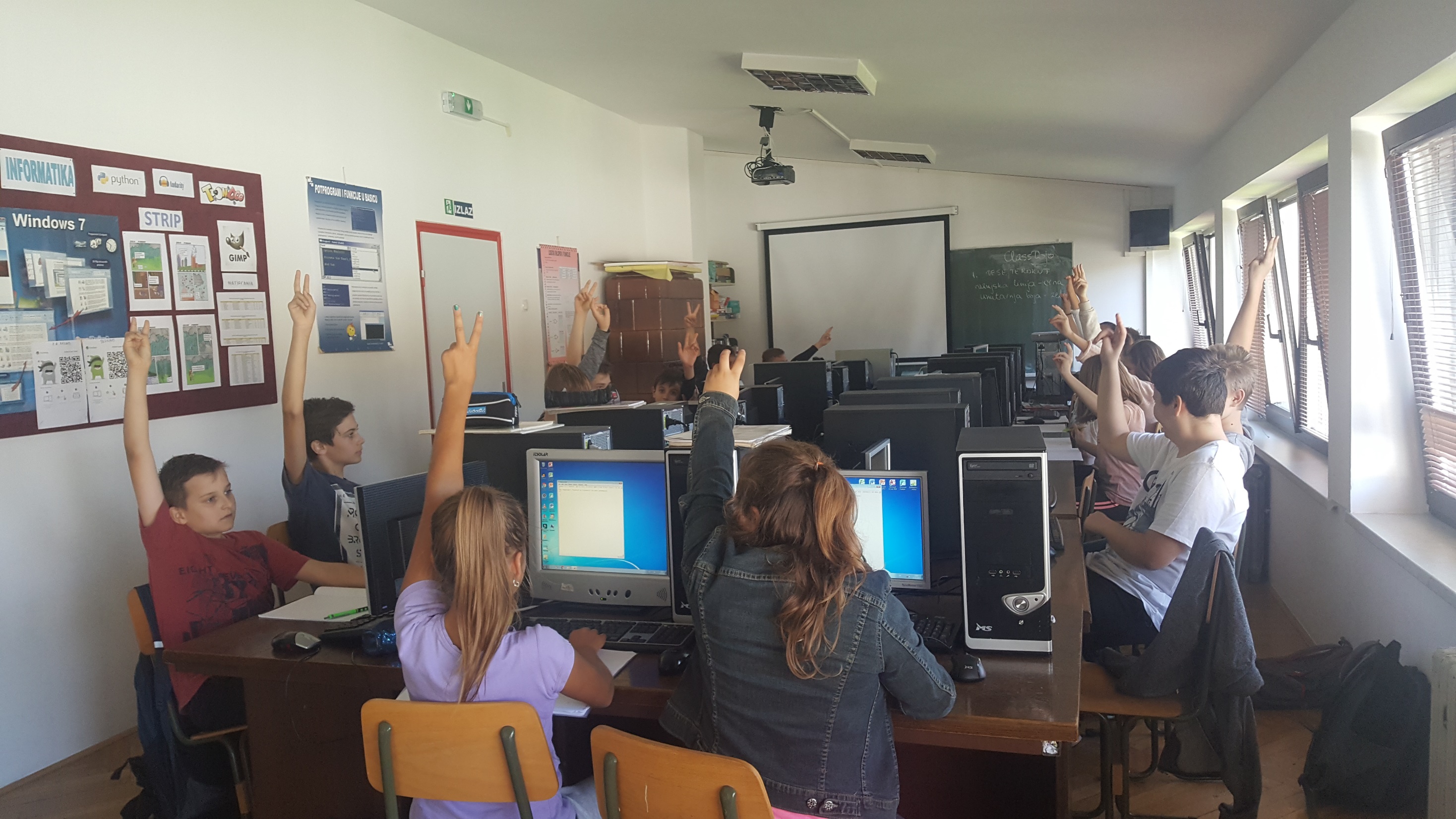 [Speaker Notes: Aktivnost na nastavnom satu je puno veća,  učenici se trude  da „dobiju” što više zelenih „pozitivnih” bodova, crveni bodovi su rijetki
Učenici se nagrađuju ocjenom 5 (zalaganje) - 5 zelenih aktivnosti (bodova)]
Zaključak
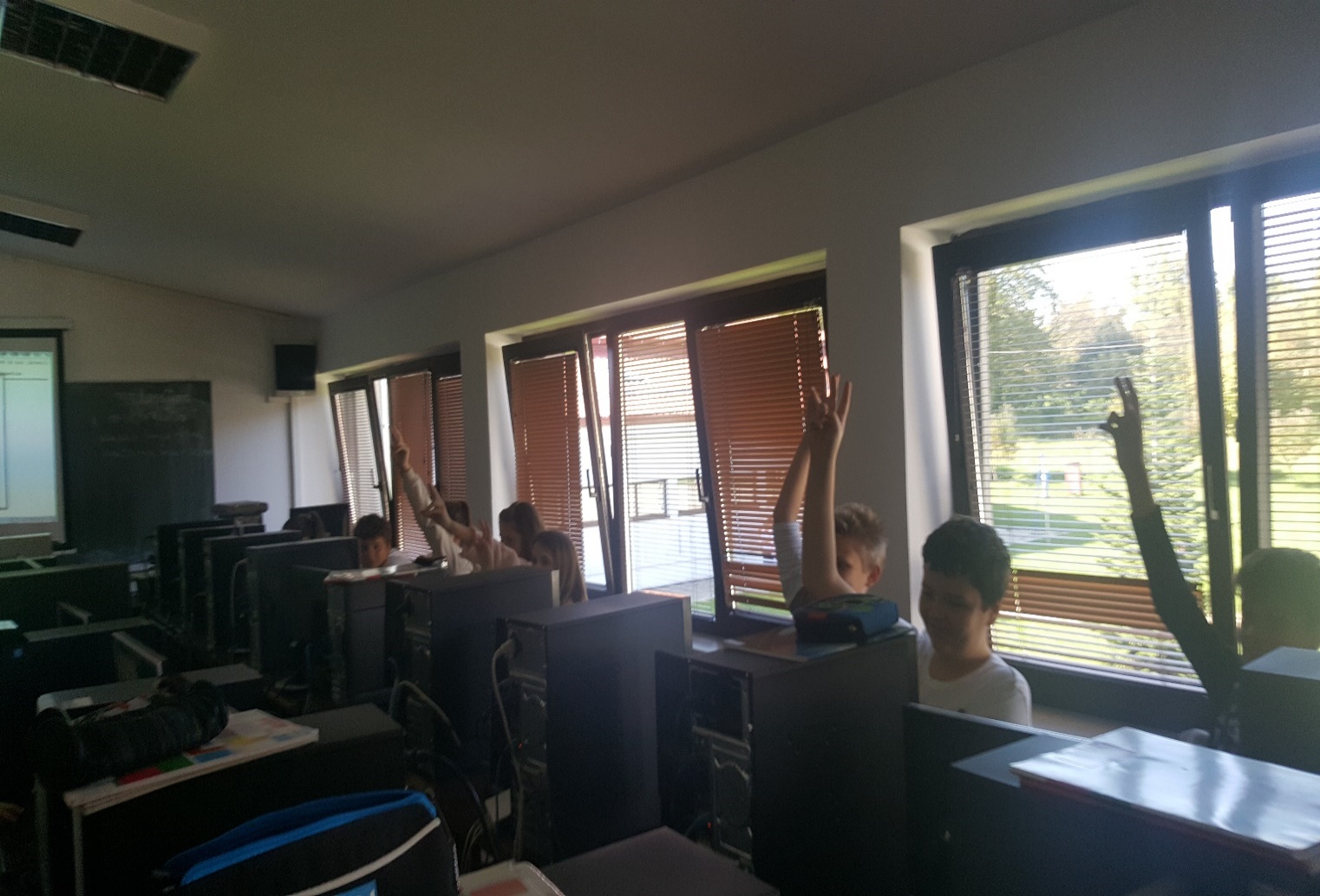 ClassDojo pomaže učiteljima da na brz, jednostavan i zabavan način motivira učenike za rad i održava pozitivnu radnu disciplinu
uporabom alata ClassDojo nastavu čini motivirajućom i  interesantnom
[Speaker Notes: -]
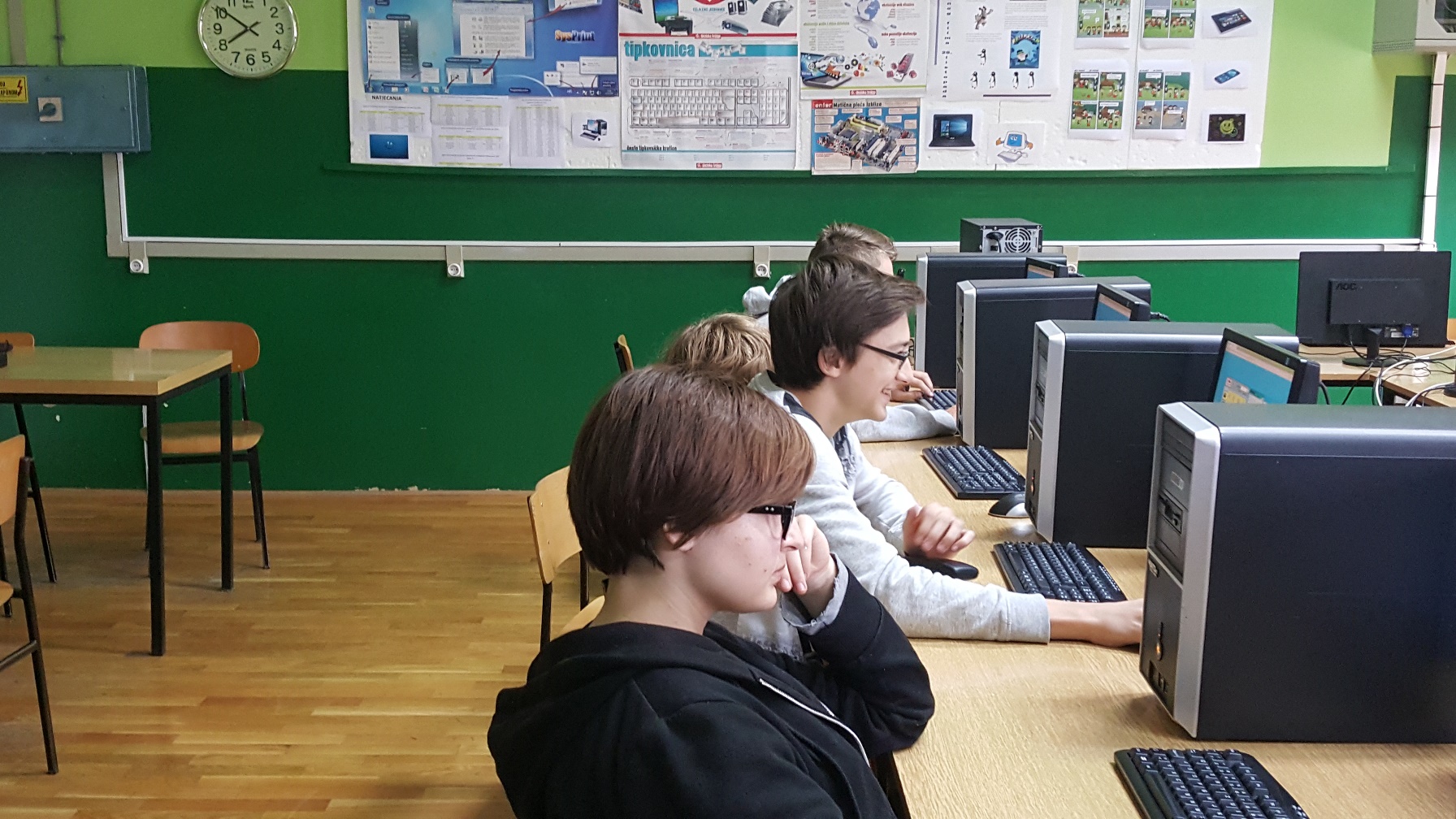 aplikacija dolazi do izražaja kada se u nastavi koristi rad u skupinama
učenici   poštuju pravila ponašanja na nastavnom satu
Hvala na pažnji!
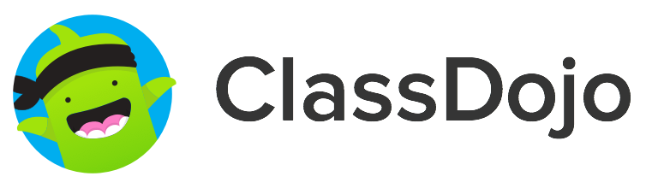